2. félév tematika
Előadások :
1. Erő, maximális erő, robbanékony erő, 1RM, erő állóképesség
2. Állóképesség (Bosco, Wingate, Harvard step, Blake step, Astrand kerékpár/futószalag, Bruce stress) 
3. Eurofit, Hungarofit, NHL Draft Combine Testing
4. Flexibilitás 
5. Mozgékonyság
 
 
Mérések:
Illinois agility test
Tapping teszt, reakcióidő, koordinációs teszt (Pszichológia tanszék) 
Mozgékonyság teszt, quadrant, sidestep
Astrand féle kerékpár ergométer teszt állóképességi teszt (Balke teszt)
Bosco függőleges felugrás teszt
Sit and reach, Schober teszt
Komplex erőnléti tesztek
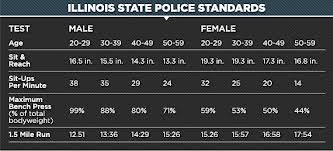 Az erő
Van-e olyan erőteszt, amellyel az egész test ereje jó megközelítéssel jellemezhető?
Az erő, mint erőnléti (fitnesz, fizikai állapot) tényező
Vizsgálati módszerek, eljárások, tesztek, eszközök
Erő
izomerő
Egy izom
Több izom együttes
Maximális erő
Gyors(robbanékony) erő
Állóképességi  erő
statikus
dinamikus
statikus
dinamikus
statikus
dinamikus
Maximális erő
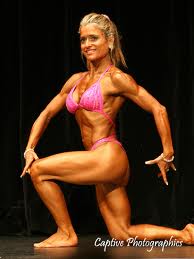 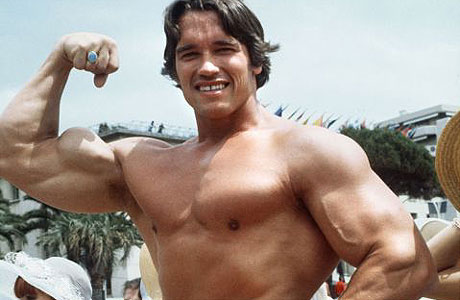 Maximális izomerő:
az az izomerő, amelyet az izomzat - az adott edzettségi fokon - maximális számú működési egység egyidejű aktiválódása révén képes kifejteni.
A maximális izomerő mérése

Statikus körülmények között
	Izometriás kontrakciónál

Dinamikus körülmények között
Koncentrikus kontrakció alatt
Excentrikus kontrakció alatt
Statikus erőmérés jellegzetességei:

Egy izom, izomcsoport vizsgálata egy ízületnél 
(pl. könyökhajlító, térdfeszítő)

Agonista-antagonista erőarány megállapítása
(adott esetben EMG alkalmazása)

Több izomcsoport együttes erőkifejtése 
(pl. markolóerő)
Egy izom, izomcsoport vizsgálata
Egyes izomcsoportok mechanikai vizsgálata
Számítógép vezérelt motoros dinamométer
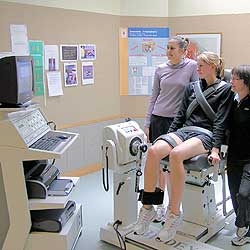 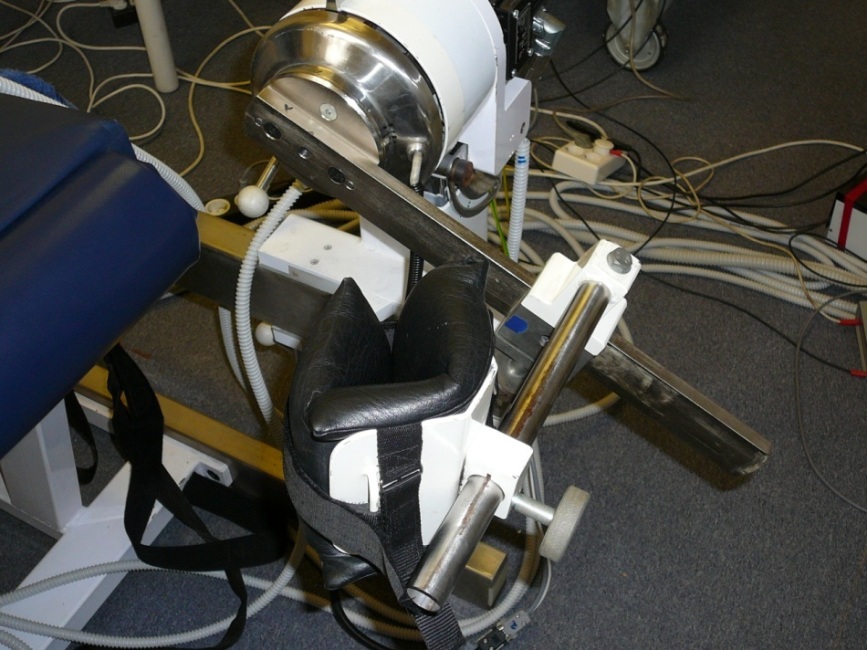 Agonista-antagonista erőarány megállapítása
Térdfeszítő (szürke oszlop) és térdhajlító (sárga oszlop) forgatónyomaték
Forgatónyomaték arány (térdfeszítők/hajlítók)
átlag
Forgatónyomatékból számított izomerő
Antagonist concentric and agonist concentric strength ratio
Egészséges
Sérült
első keresztszalag
(futball)
Kontrakció sebességének hatása Th/Tf arányra
Female athletes
Devan et al. 2004
Kontrakció sebességének hatása Th/Tf arányra
Soccer players
Elite
Sub-elite
Rahnama et al. 2005
Több izomcsoport több ízületnél (pl. guggolásban, fekvenyomás helyzeteiben, súlyemelő kulcspozíciókban)
Szorító vagy markoló erő
Általános erőteszt
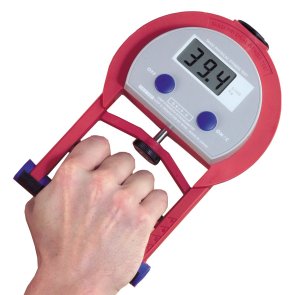 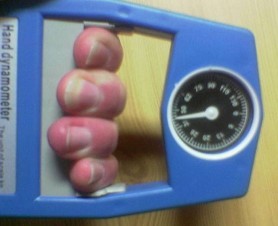 Általában jól korrelál a test általános állapotával
Szorító erő mérése
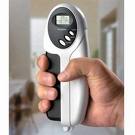 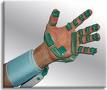 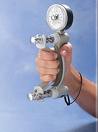 Mathiowetz V, Kashman N, Volland G, Weber K, Dowe M, Rogers S: Grip and pinch strength: normative data for adults. Arch Phys Med Rehabil 66:69-72, 1985.
Physical Therapy . Volume 82 . Number 3 . March 2002
Applied Ergonomics 37 (2006) 737–742
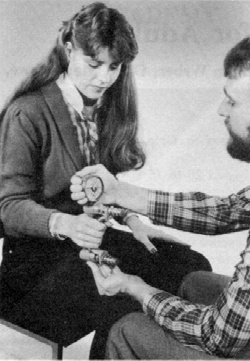 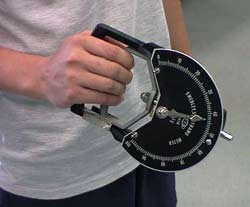 Előnyök - Hátrányok
Normatív adatok
1 font = 0.45359237 kg
Forrás: nem ismert
Kérdés: használható?
Normatív adatok
Normatív adatok
data measurement in kg
http://www.topendsports.com/testing/products/grip-dynamometer/norms.htm
Több izomcsoport erőkifejtésének vizsgálata
 guggoló helyzetből erőplató alkalmazásával
Testhelyzet
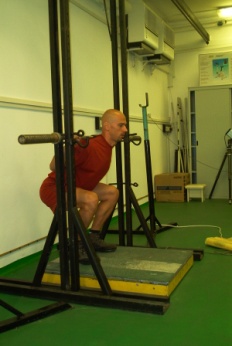 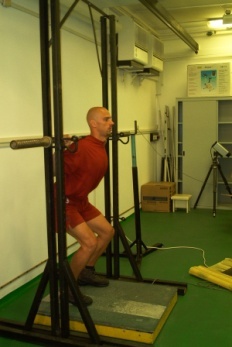 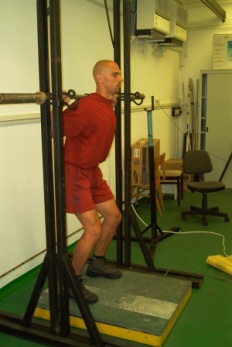 Egy ismétléses maximum (1RM)
A maximális erő mérése dinamikus körülmények között
MAXIMÁLIS INTENZITÁS
Az súly, amelyet csak egyszer mozgatni a sportoló bizonyos úton. Ehhez, a súlyt maximális sebességgel kell mozgatni.
Ezt egy ismétléses maximumnak nevezik (angolul 1 repetition maximum, 1RM). A súlyemelésben jól használható az intenzitás meghatározására.
1RM fekvenyomás
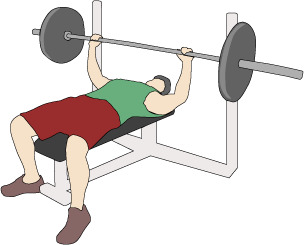 Fontos!
Technika - gyakorlás
Bemelegítés
3-5 perc pihenő
Bench Press Norms for Men
Bench Press Norms for Women
*Values are expressed relative to body weight i.e. maximum bench press/body weight.
*Norms for 20-29 yr old age category are based on data from the Fitness Institute of Texas. Norms for all other age groups are based on data from the Institute for Aerobics Research, Dallas, TX using a Universal DVR machine. Values are for one repetition maximum and are expressed as amount of weight lifted per pound of body weight.
1RM Guggolás (állásban térdhajlítás-nyújtás)
Lábbal nyomás (leg press)
Leg Press Norms for 18 – 29 Year Old Men and Women
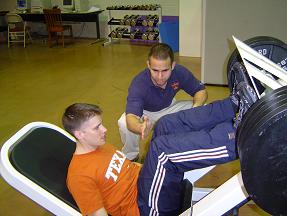 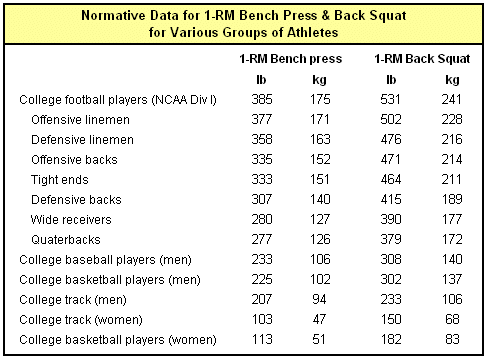 2013.2.14
http://www.sport-fitness-advisor.com/strengthtests.html
MAXIMÁLIS INTENZITÁS
Amikor különböző nagyságú súlyokat használunk az erő fejlesztésére, akkor az intenzitás az adott súly lehető legnagyobb sebességgel történő mozgatását jelenti, sebességgel fejezzük ki.
Erő-sebesség kapcsolat
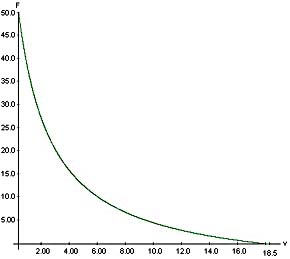 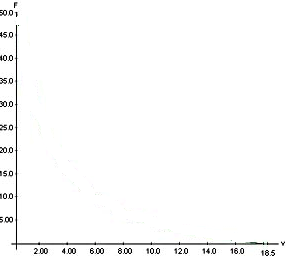 A hiperbolikus kapcsolatot úgy kapjuk meg, hogy minden súlyt maximális sebességgel kell mozgatni.
Intenzitás sebességgel kifejezve
Súlyerő
Az ábra jól mutatja, ha a maximális sebesség 90 vagy 80 százalékával mozgatjuk a súlyokat, akkor a görbék eltérnek egymástól, vagyis adott súly mozgatási sebessége a lehetséges 90 vagy 80 százaléka csak (lásd a következő diát).
100%
90%
80%
Sebesség
Intenzitás sebességgel kifejezve
Súlyerő
Azonos súly különböző sebességgel mozgatva
Az ábrán a függőleges, szaggatott vonalak jelzik a sebességkülönbségeket
A mozgatott súly
Sebesség
Intenzitás súlyban kifejezve
Súlyerő (mg)
Különböző súly, azonos sebesség
1RM
80% of 1RM
v
Intenzitás súlyban kifejezve
Súlyerő (mg)
Különböző súly, azonos sebesség
1RM
80% of 1RM
Ha súlyt azonos magasságra kell felemelni, akkor kisebb súlyokat, kisebb sebességgel kell mozgatni.
v
Súlyemelő 1
Testsúly: 108 kg
Felemelt súly szakítás során: 160 kg
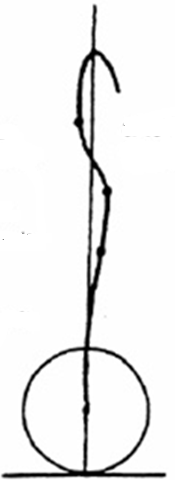 A súlyzó függőleges útjának kiszámítása a sebességből
Maximum sebesség maximum 1.75 m/s
A súly szabadon mozog felfele
Első sebesség maximum
 1.35 m/s
sy: 15.6 cm
Súlyemelő 2
Testsúly: 68 kg
Felemelt súly szakítás során: 115 kg
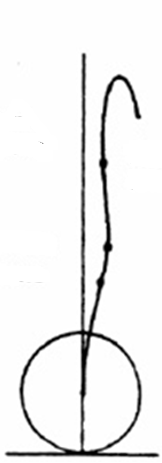 A súlyzó függőleges útjának kiszámítása a sebességből
Maximum sebesség maximum 1.9 m/s
A súly szabadon mozog felfele
Első sebesség maximum
 1.25 m/s
sy: 18.1 cm
Összefüggés a a felemelt súly nagysága és mozgatási sebesség (gyorsulás) között
A gyorsulás annál nagyobb, minél nagyobb az F/m arány
Minél nagyobb az izomerő és a gyorsulás változatlan, akkor az m megnövekszik, vagyis nagyobb súlyt lehet mozgatni azonos úton
Az m a mozgatott súly tömege
Talaj reakcióerő-idő görbe a szakítás alatt
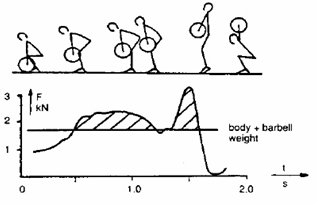 m · a
Az erőcsúcs a súly maximális gyorsításakor számítható
F· t
F· t
1. felhúzás
2. felhúzás
A görbe besatírozott területe az impulzus, amiből a súlyzó mozgatási sebessége számítható ki.
A piros nyilak a kulcspozíciókat jelenti, ahol a súly gyorsítása kezdődik
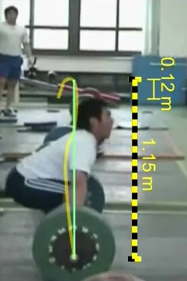 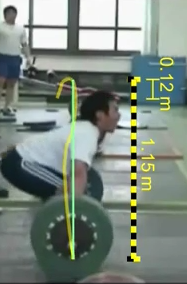 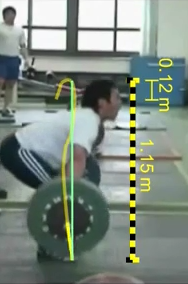 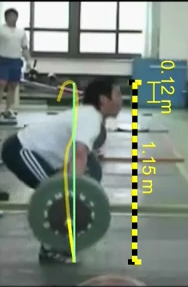 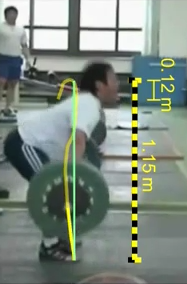 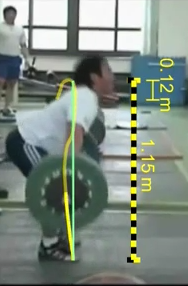 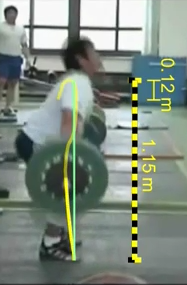 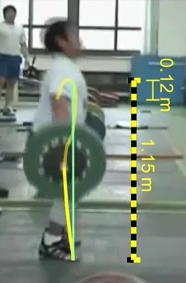 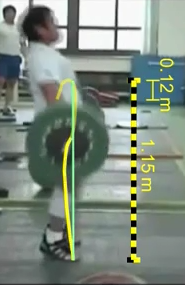 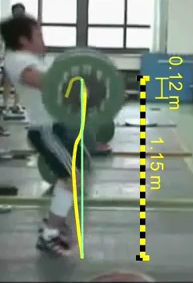 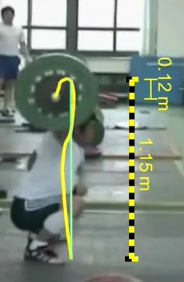 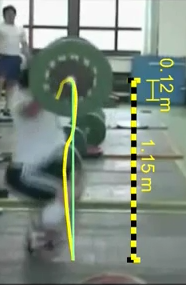 11 magyar válogatott súlyemelő
Egyéni csúcs (1RM)
A maximális izometriás erő mérése a kulcspozíciókban
Rail
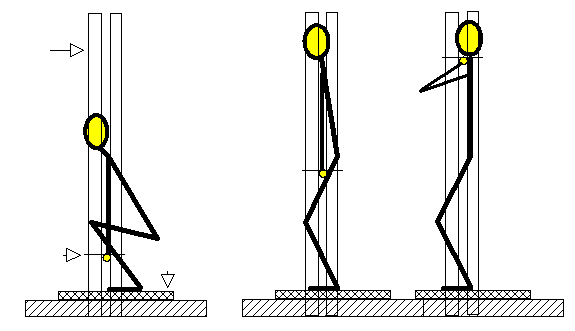 Állvány
Rögzítés
Rögzítés
Rögzítés
Erőplató
1. felhúzás
2. felhúzás
Lökés
Maximális izometriás erő
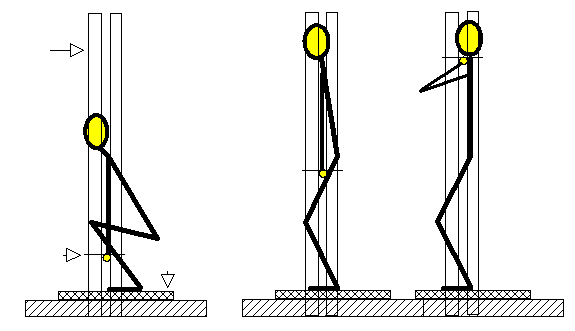 Az 1RM a maximális izometriás erő százalékában (%)
*
*
*
*
A megváltozott maximális erő hatása az 1RM-ra
vmax =állandó
sy = állandó
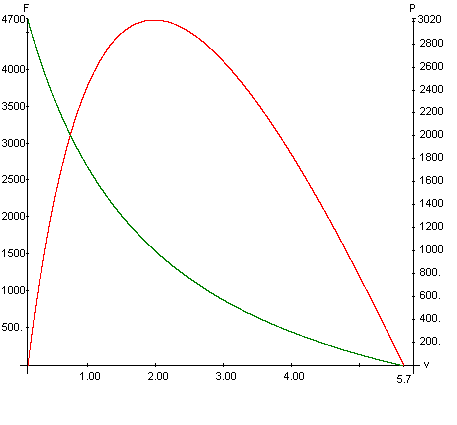 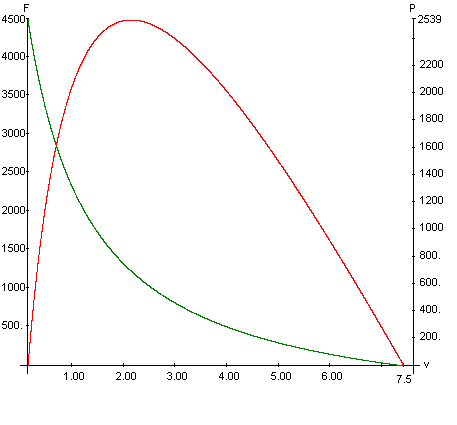 Clean and jerk
Snatch
1RM = 170 kg
1RM = 135 kg
37.7%
68.0%
82.9%
61.3%
65.8%
79.0%
1RM és FT/ST arány
procedure: Determine your 1RM on a given exercise - a measure of the maximal weight a subject can lift with one repetition. Have a rest for 15 minutes. Then use 80% of your measured 1RM to perform as many repetitions as possible in a single attempt.
scoring: the maximum number of times the weight is correctly lifted is recorded. Use the values in the table below to determine the muscle fiber type based on the number of repetitions at 80% of 1RM (Pipes, 1994).
Egyszerű 1RM teszt
5 (4) lépcsős hasizomerő mérés
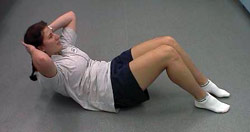 8 (7) lépcsős hasizomerő mérés
Maximális erő excentrikus kontrakció alatt
Mivel a külső erő nagyobb, mint az izom által kifejthető legnagyobb erő, ezért az izom hossza növekszik és feszülése nő.
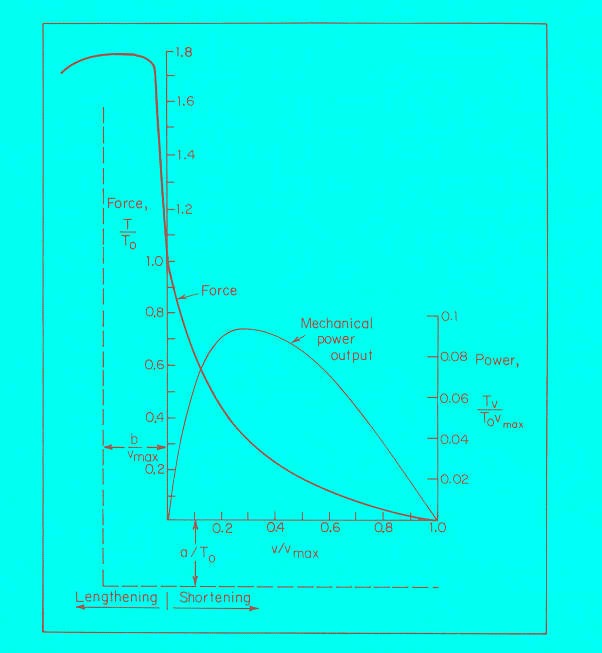 Hill (1938)
Fec / Fic = 1.4 - 1.8
Az izom feszülésének nagysága nyújtás előtt
100 %
80 %
60 %
40 %
20 %
Robbanékony erő
Izometriás nyomaték – idő görbe
= dM / dt
RTD
RTDr = dMr / dtr
M0
dF
dt
A függőleges felugrás, mint erőnlét meghatározója
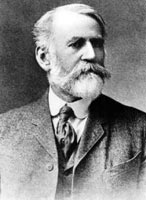 Dudley Sargent (1849-1924)
Sargent, D.A. (1921). The Physical Test of a Man. American Physical Education Review, 26,188-194
Sargent (érintéses) módszer
Abalakov (mérőszalagos) módszer
Enkoderes módszer (muscleLab)
Kontakt szőnyeges módszer
Lézersugaras módszer
Erőplatós módszer
Mozgáselemző módszer (video, infravörös, ultrahang)
Érintéses módszer
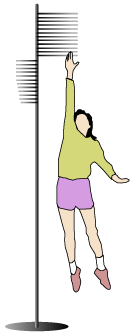 Előkészület
Eszköz (fal, állvány)
Végrehajtás
Kiértékelés
Normatív adatok  (fiatal felnőtt sportolok)
Abalakov módszer
Előkészület
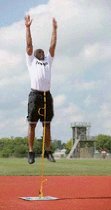 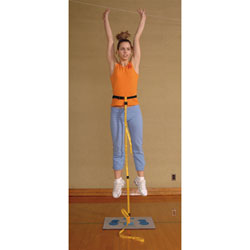 Eszköz (fal, állvány)
Végrehajtás
Kiértékelés
Enkoderes módszer (Musclelab)
Enkoderes módszer
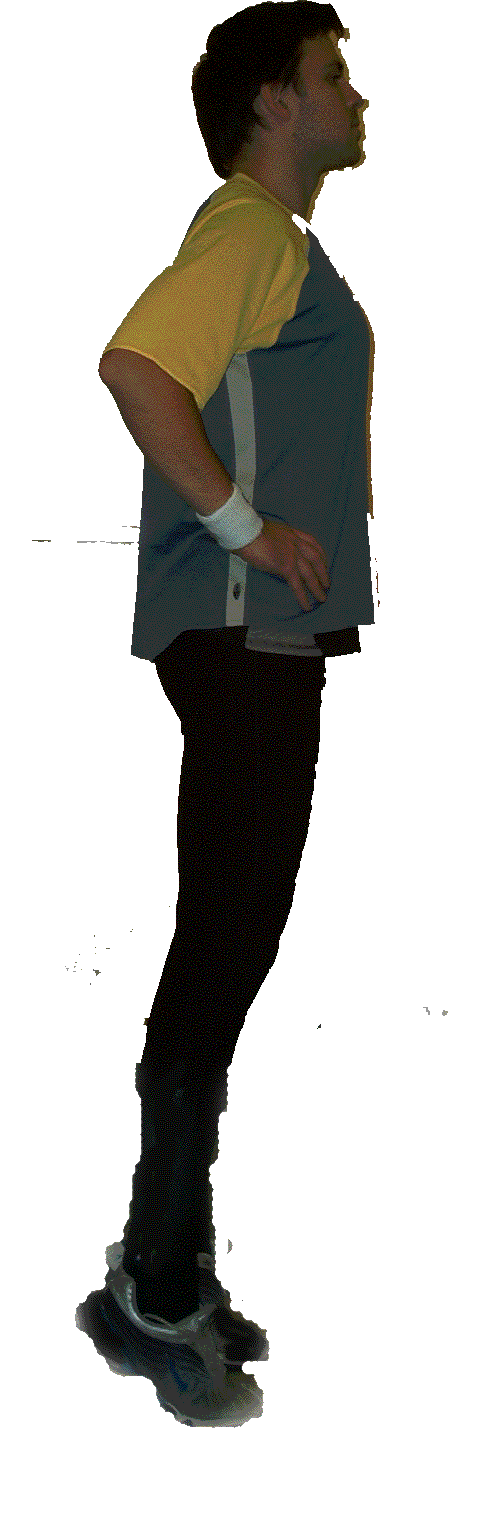 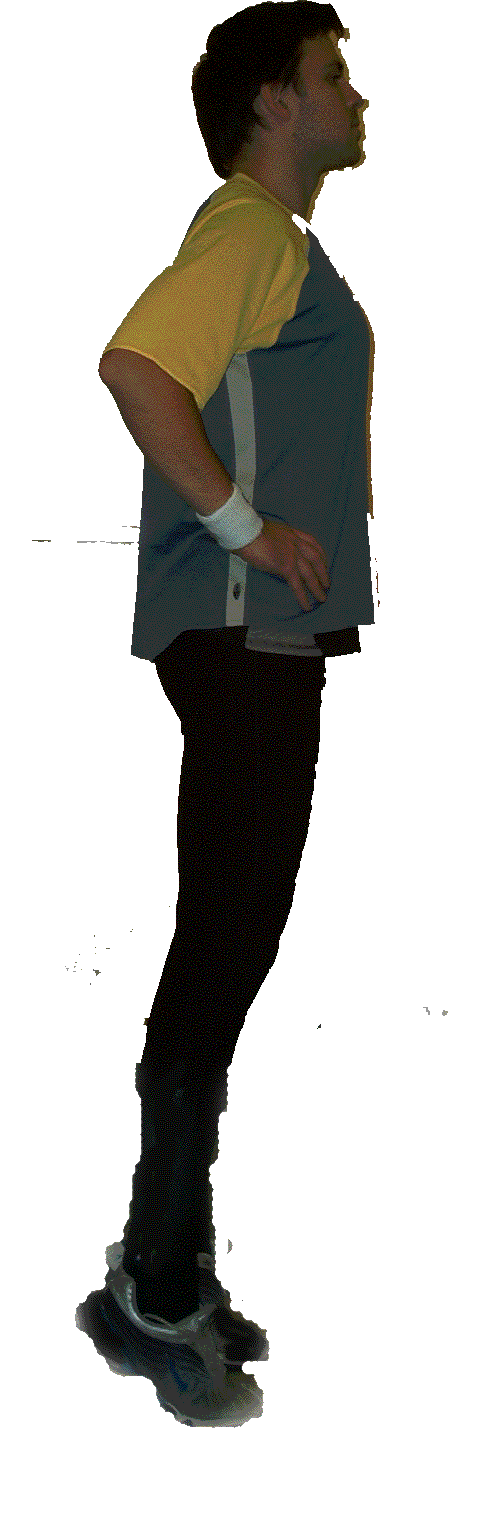 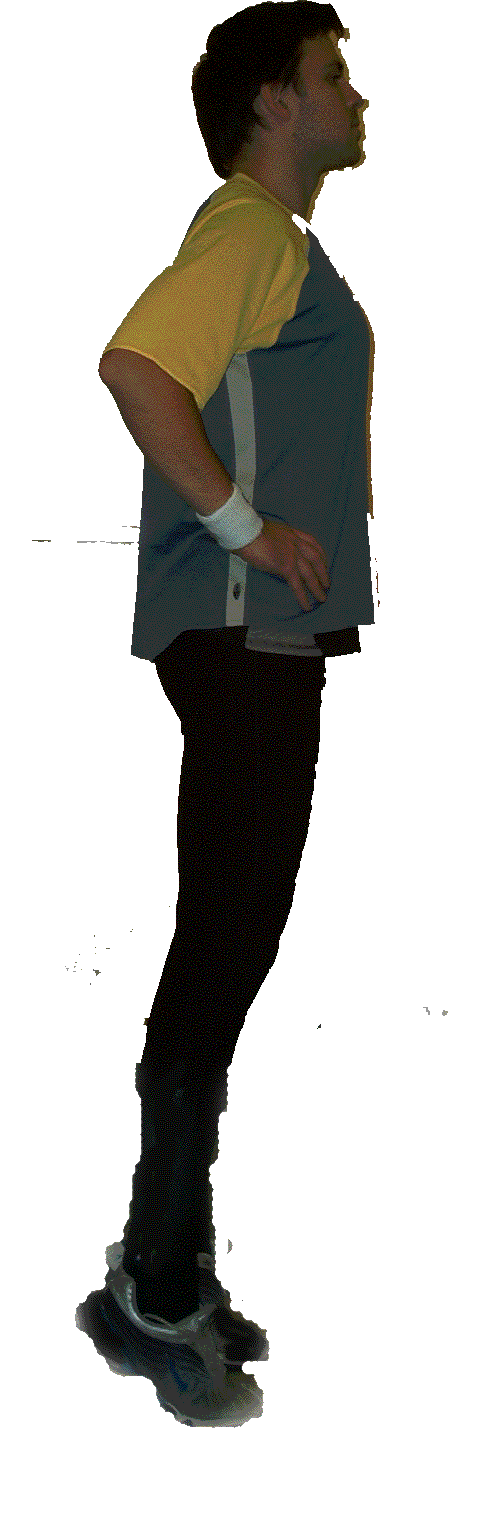 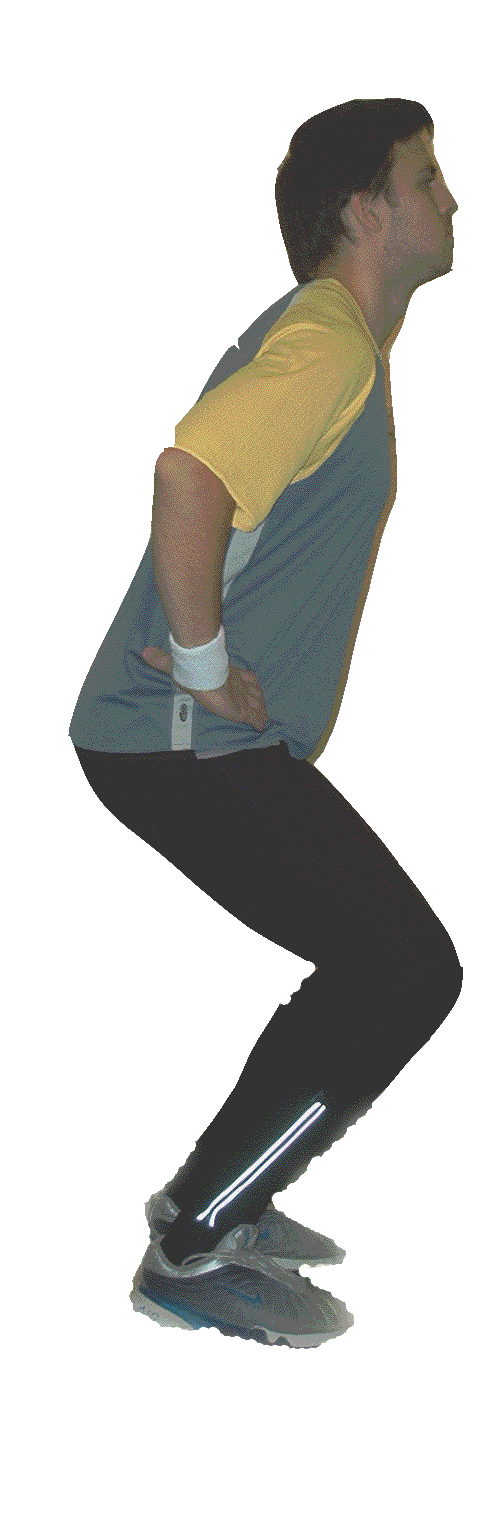 Kontakt szőnyeges módszer
Példa: 
t=0,5 s
S= 0,3125 m
Összefüggés az Abalakov és a kontakt szőnyeges módszerrel mért felugrási magasság között
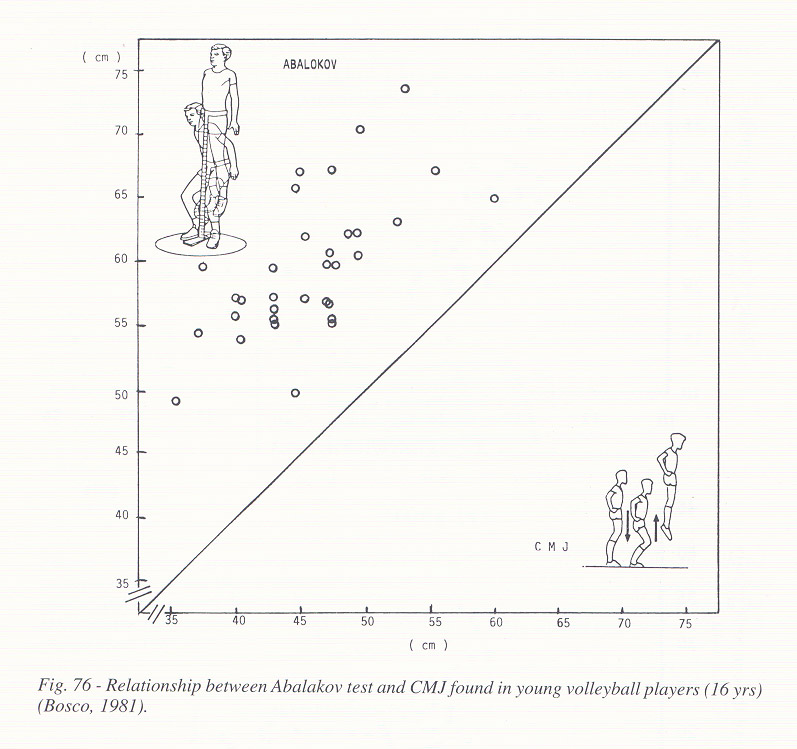 Összefüggés az Abalakov és a kontakt szőnyeges módszerrel mért felugrási magasság között 8-13 éves fiúknál
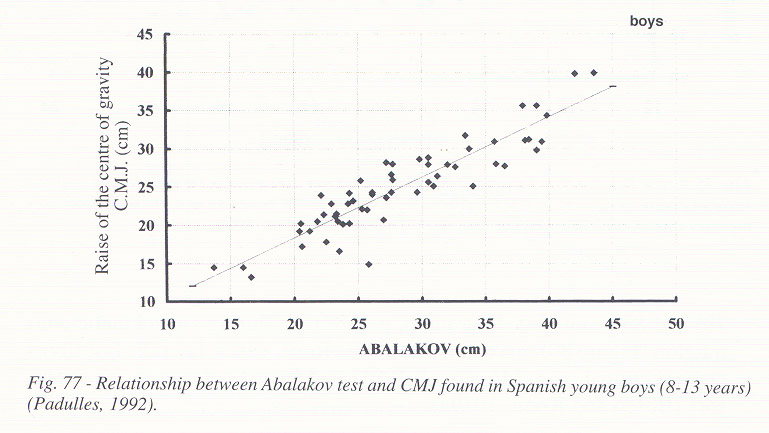 Összefüggés az Abalakov és a kontak szőnyeges módszerrel mért felugrási magasság között 8-13 éves lányoknál
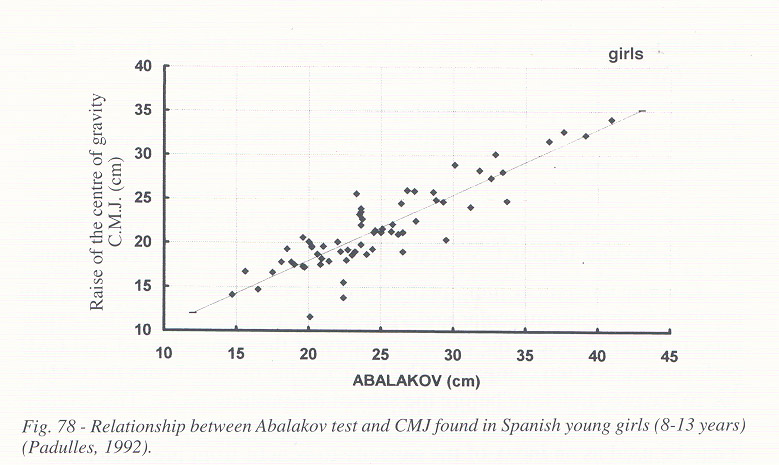 Összefüggés az alsó végtag maximális izometriás ereje és a felugrási magasság között
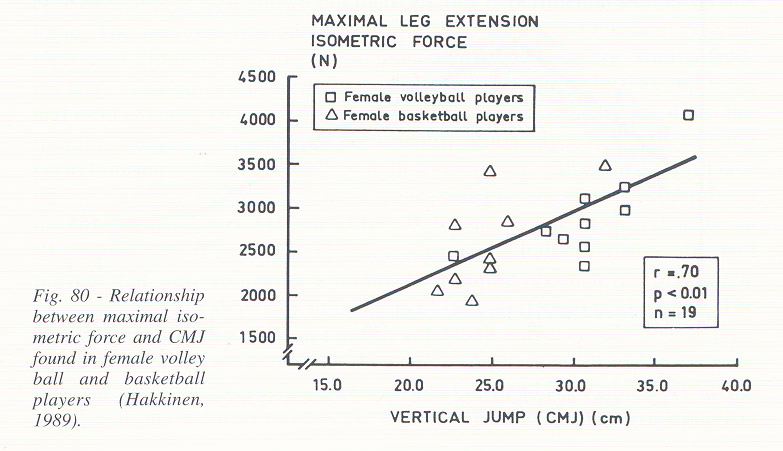 Összefüggés a 100 méteres síkfutás és a felugrási magasság között fiúknál
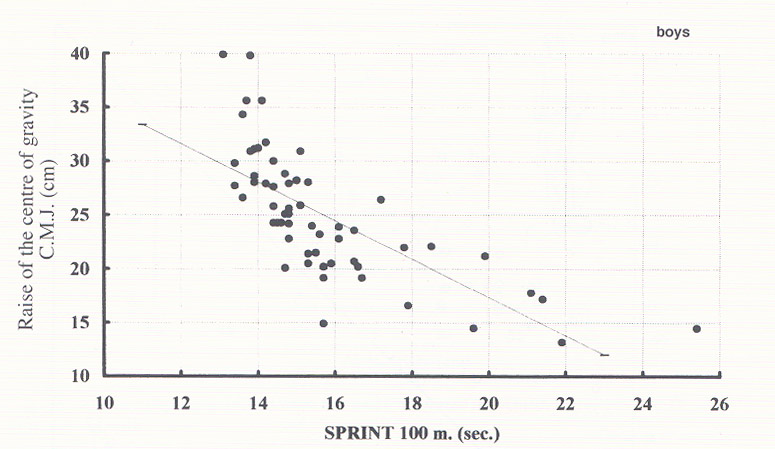 Összefüggés a 100 méteres síkfutás és a felugrási magasság között lányoknál
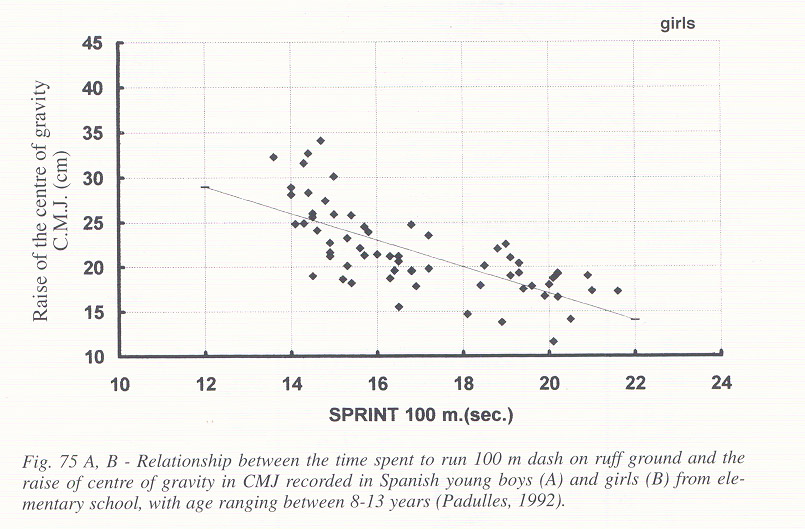 Lézersugaras módszer
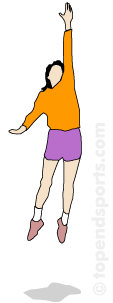 Előkészület
Eszköz (fal, állvány)
Végrehajtás
Kiértékelés
Erőplatós módszer
tlev
Az erő-idő görbék meghatározott és számított változói
Impulzus és felugrási magasság
F
I
F
I=F ·t
t
Az impulzus az erő idő szerinti integrálja
SJ
CMJ
AZ SJ és CMJ típusú felugrások erőgörbéinek összehasonlítása
CMJ
SJ
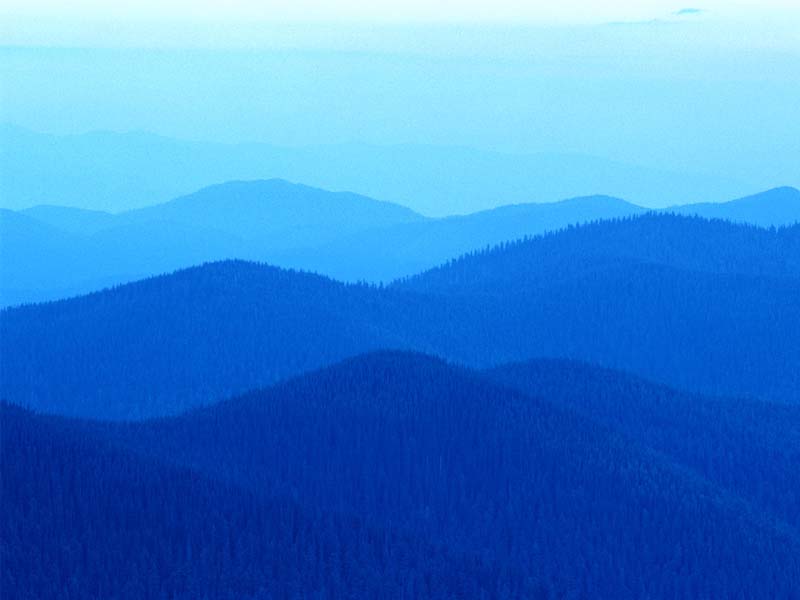 Kis és nagy amplitúdójú felugrás
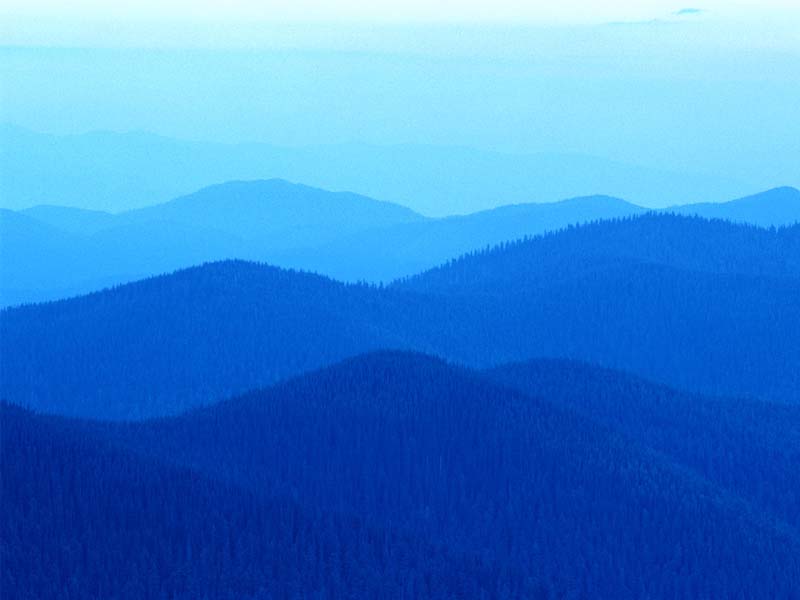 Fr = G  = mg
Fr = G + m a
Fr = G – mg
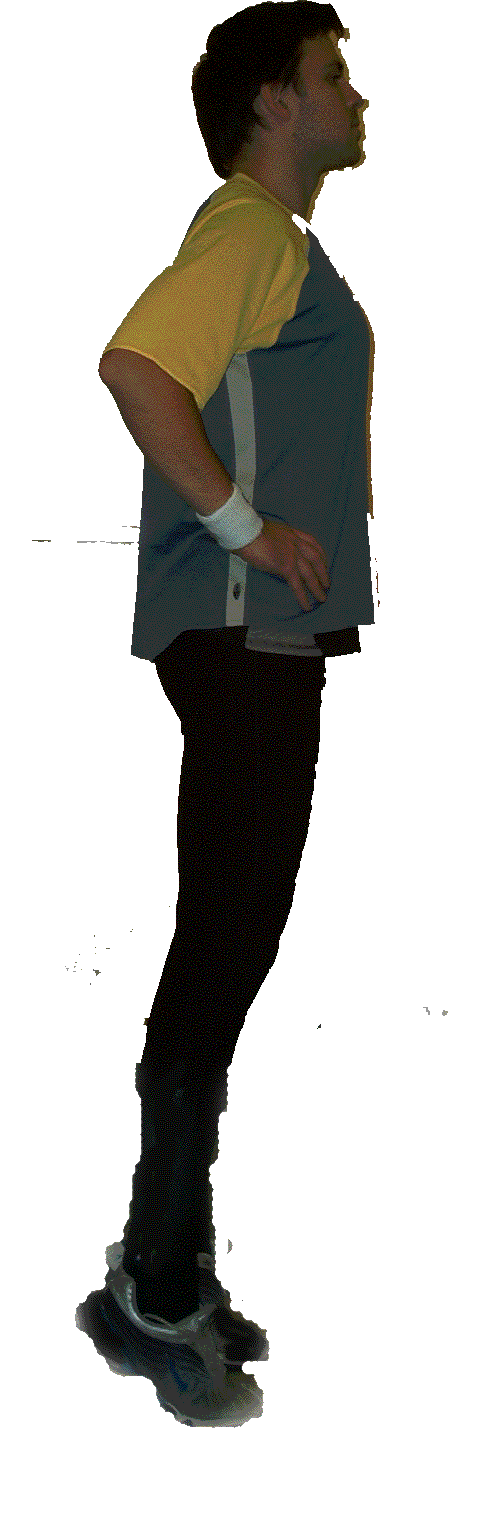 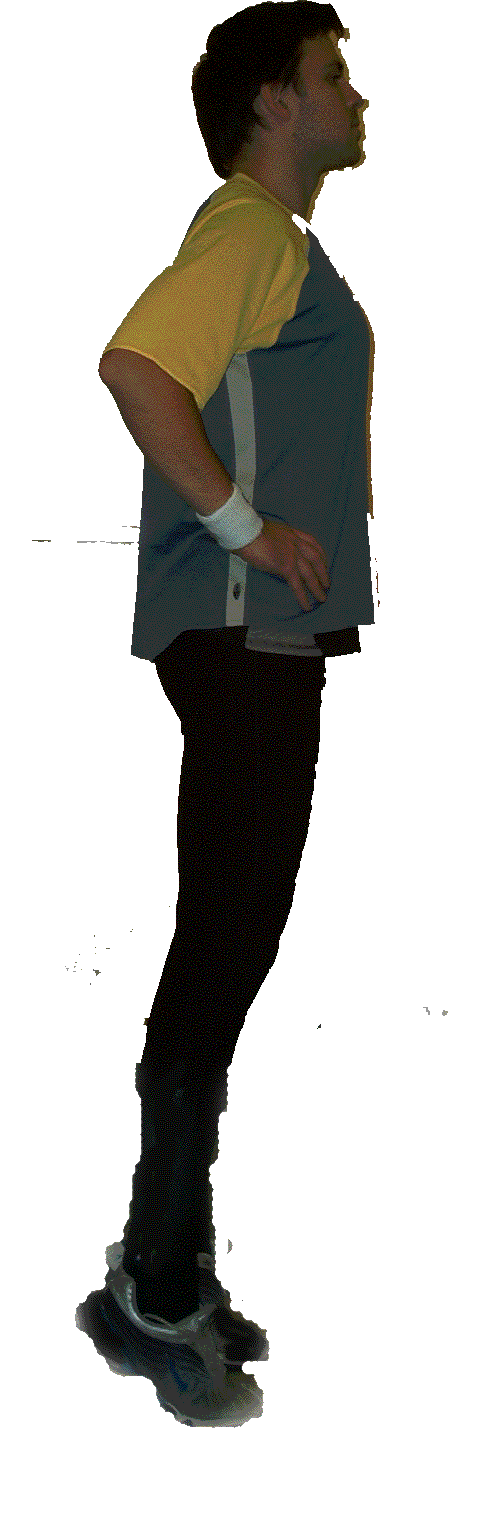 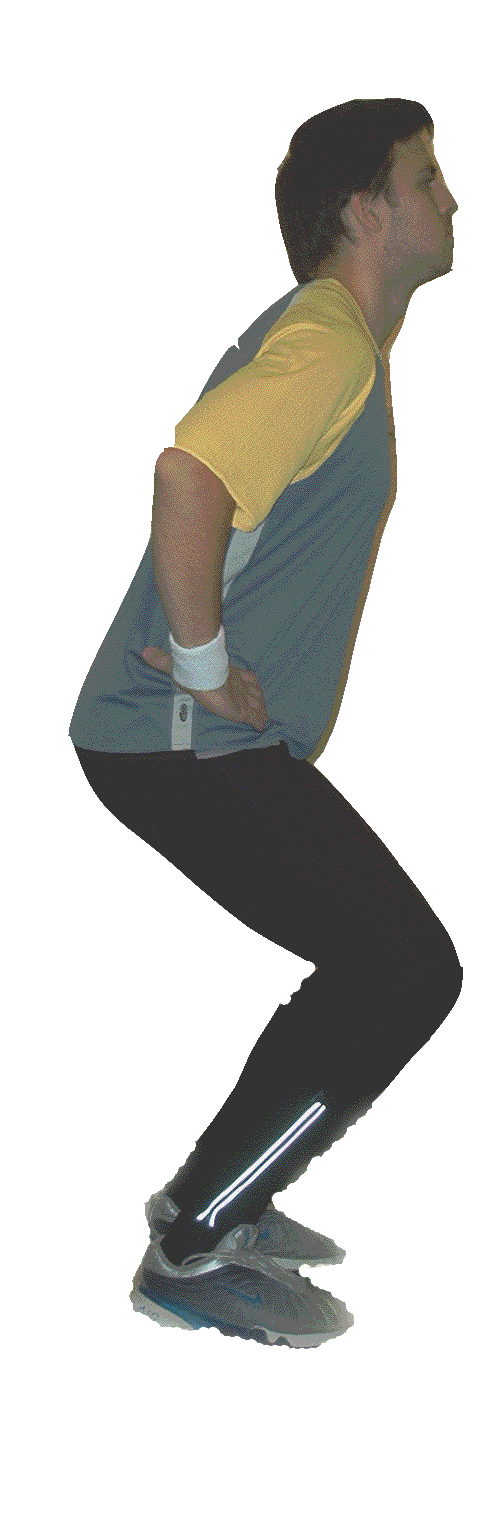 Mozgáselemző módszer (video, infravörös, ultrahang)
sy(h)
VICON rendszer
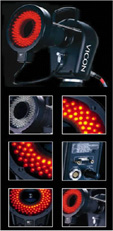 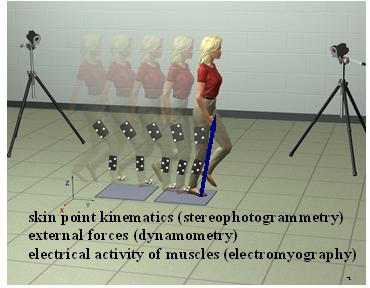 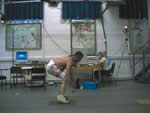 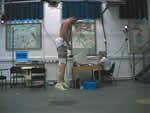 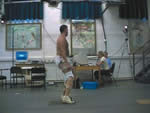 A súlypont helyének meghatározása 4 szegmentes testmodell segítségével
Eredmények  A tömegközéppont függőleges útja az idő függvényében
Különbség a CMJ és SJ típusú felugrások eredménye között eltérő korosztályoknál
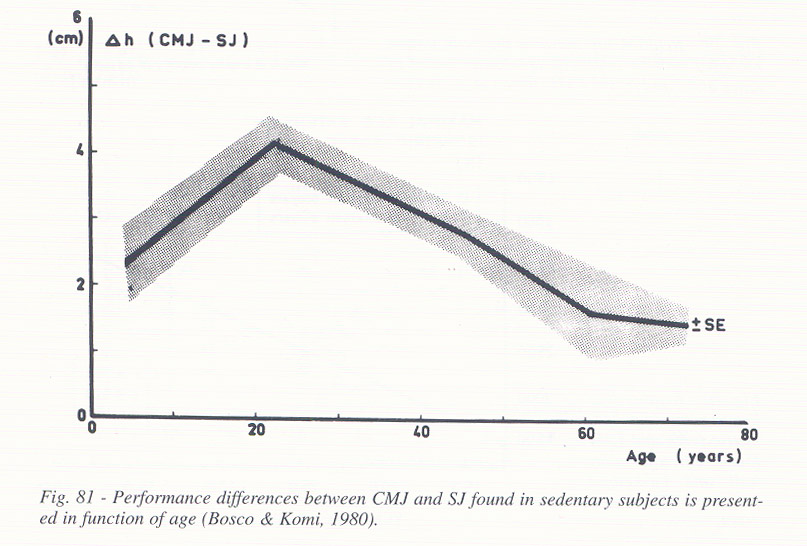 Elasztikus energia felhasználás
A tömegközéppont függőleges útjának hossza a felugrás után
NIH
KIH
d= 7 cm 18%
d= 14 cm 66%
8-13 éves gyerekek felugrási magassága CMJ és SJ felugrásoknál (lányok)
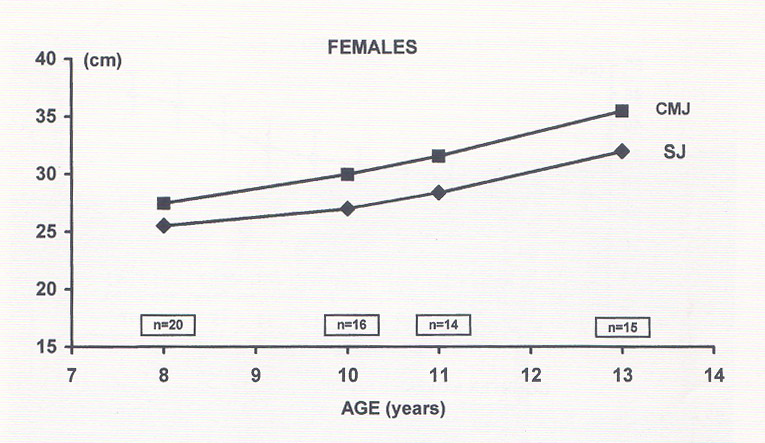 Kereszt és hosszmetszeti vizsgálatok
8-13 éves gyerekek felugrási magassága CMJ és SJ felugrásoknál (fiúk)
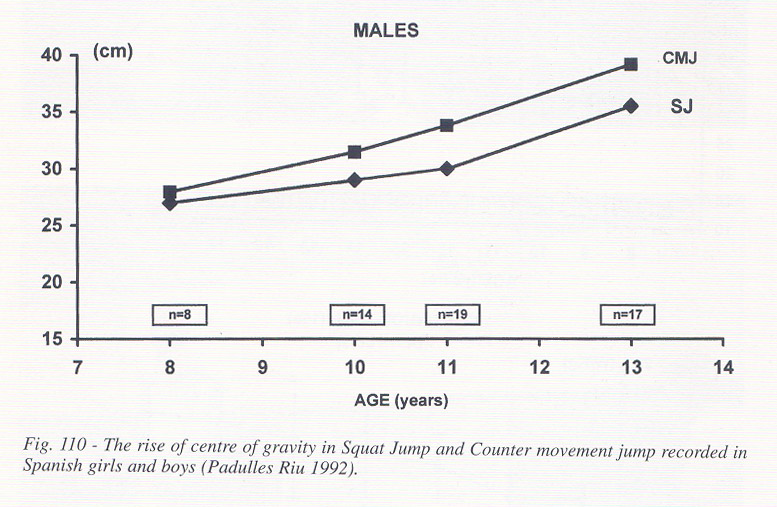 7-17 éves gyerekek felugrási magassága CMJ és SJ felugrásoknál (lányok)
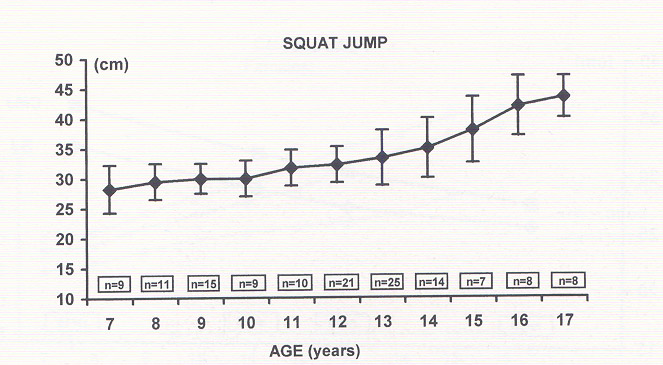 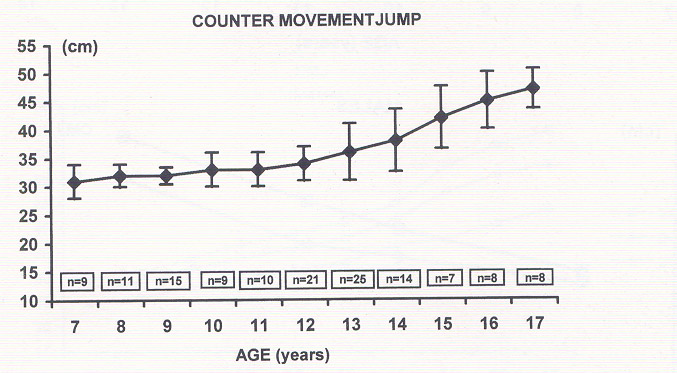 2010. 10. 26.
7-16 éves gyerekek felugrási magassága CMJ  felugrásoknál (lányok)
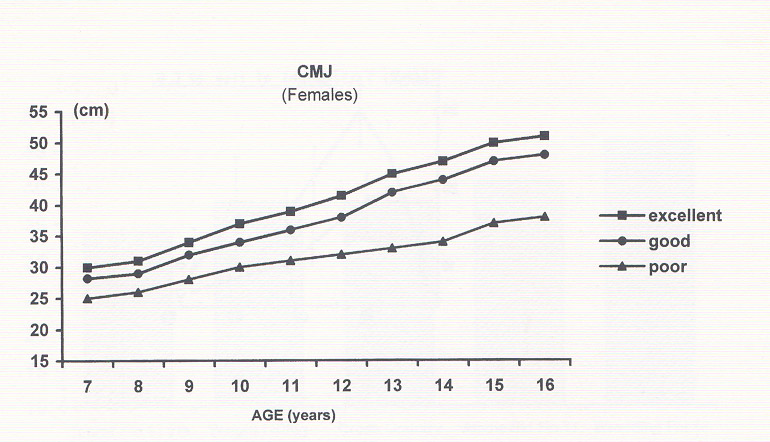 7-16 éves gyerekek felugrási magassága CMJ  felugrásoknál (fiúk)
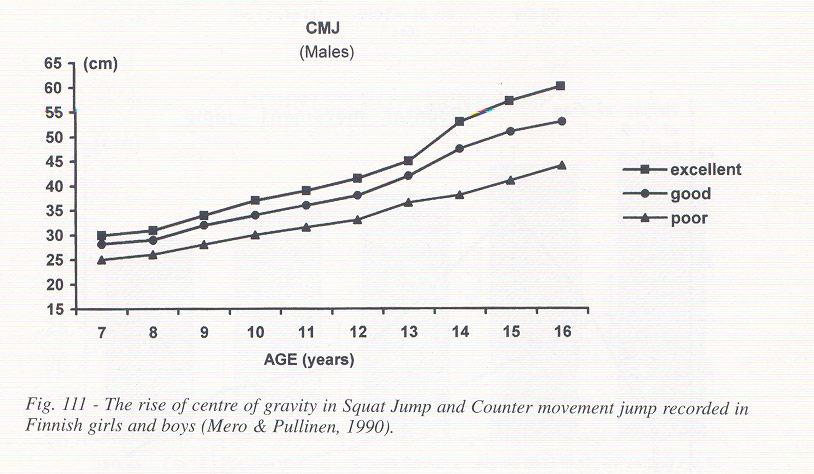 SJ  felugrási magasságok különböző sportágak képviselőinél
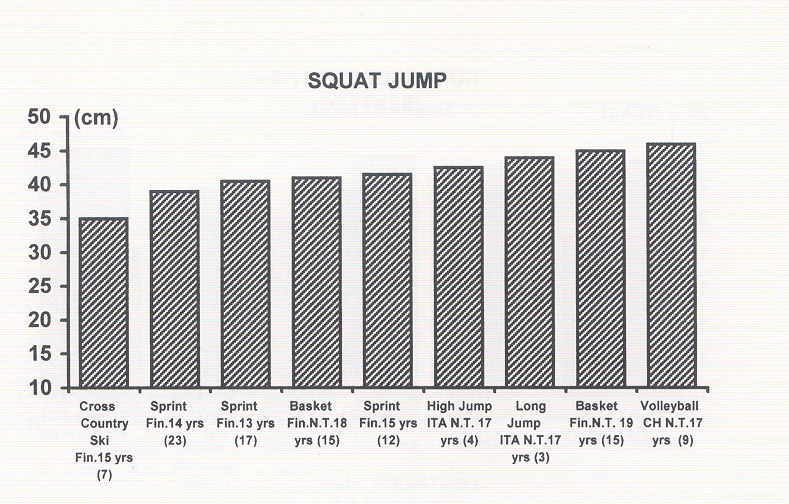 CMJ  felugrási magasságok különböző sportágak képviselőinél
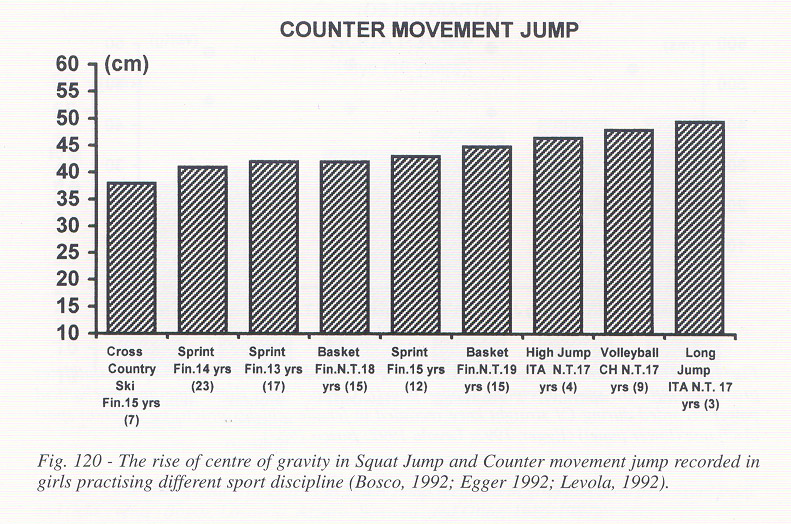 Erőfelfutási meredekség
CMJ
SJ
A teljesítmény kiszámítás függőleges felugrás alatt
P=?
A
B
C
D
P=W/t
P=(F•s)/t
P=F• (s/t)
P=F•v
N
A: v=0, F=mg
B: v=max, F=mg
C: v=0, F=max
D: v=max, F=0
P=(WD-C)/tD-C
P=(ED-EC)/tD-C
P=EpotD+EkinD-EpotC
Lewis Formula
 
The Lewis formula or nomogram (Fox & Mathews, 1974) is a commonly used formula (found in many high school text books). This formula only estimates average power, and is based on a modified falling body equation. The original formula used the units of kg·m·sec.-1. To convert it to Watts, the standard unit for Power, the factor of 9.81 has been added.
Harman Formula
 
To improve on the limitations of the Lewis formula, Harman et al. (1991) established equations for both peak and average power through multiple regression procedures. The two equations are listed below:
Johnson & Bahamonde Formula 

Johnson and Bahamonde (1996) also developed a formula for the calculation of peak and average power from the vertical jump test, using the countermovement jump. These equation use the additional factor of body height.
Sayers Formula
The Sayers Equation (Sayers et al. 1999) also estimates peak power output (Peak Anaerobic Power output or PAPw) from the vertical jump.
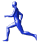 Izomteljesítmény normatív adatok 18 – 29 éves nők és férfiaknál*Based on data from the Fitness Institute of Texas. Texas Power measures the power in one leg while the Vertical Jump Power measures the power in both legs; therefore, the Texas Power values are less than the Vertical Jump Power values.
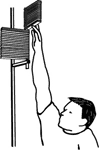 1 inch = 2,5 cm
References 
Bosco C, Luhtanen P, Komi PV (1983) A simple method for measurement of mechanical power in jumping. European Journal of Applied Physiology 50:273-282. 
Harman, E.A., Rosenstein, M.T., Frykman, P.N., Rosenstein, R.M., and Kraemer, W.J.(1991). Estimation of Human Power Output From Vertical Jump. Journal of Applied Sport Science Research, 5(3), 116-120.
Johnson, D.L., and Bahamonde, R. (1996). Power Output Estimate in University Athletes. Journal of strength and Conditioning Research, 10(3), 161-166.
Keir, P.J., V.K. Jamnik, and N. Gledhill. (2003) Technical-methodological report: A nomogram for peak leg power output in the vertical jump, The Journal of Strength and Conditioning Research Volume: 17 Issue: 4 Pages: 701-703. 
Sayers, S., et al. (1999) Cross-validation of three jump power equations. Med Sci Sports Exerc. 31: 572.
Gyorserő (mechanikai teljesítmény)
Kondícionális képesség, az ideg – izom
(neuromuszkuláris) rendszernek az a
képessége ,amely a maximális statikus
erı 30-40%-át jelenti külső terhelés
mellett a lehető legnagyobb sebesség
elérését teszi lehetővé.
Erő (nyomaték) – sebesség összefüggés
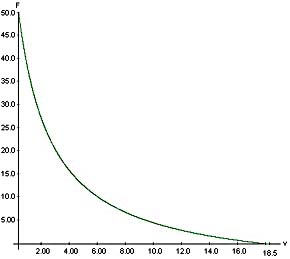 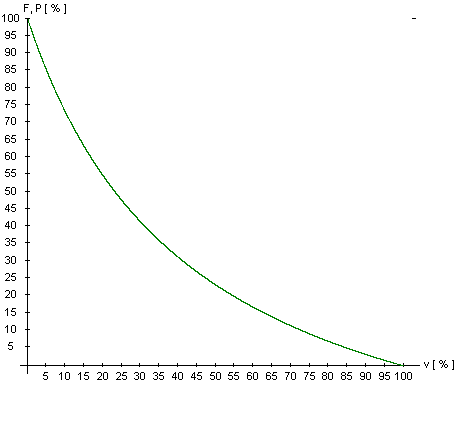 Teljesítmény – sebesség görbe
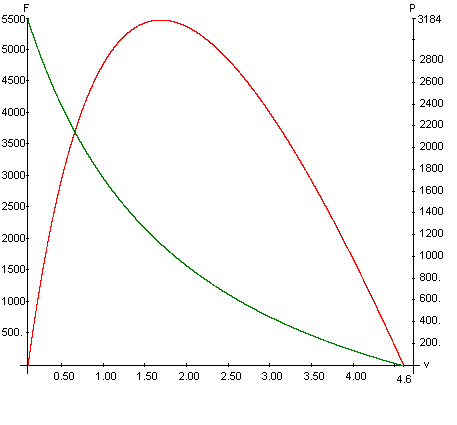 P = F · v (Nm/s, Watt)
P = M · ω (Nm rad/s, Watt)
(M + a) (   + b) = konstans = b (M0 +a)
ω
HILL EGYENLET
ERŐ
(F + a) (V + b) = konstans = b (F0 +a)
NYOMATÉK
A görbék jellemzői
Fo
Po
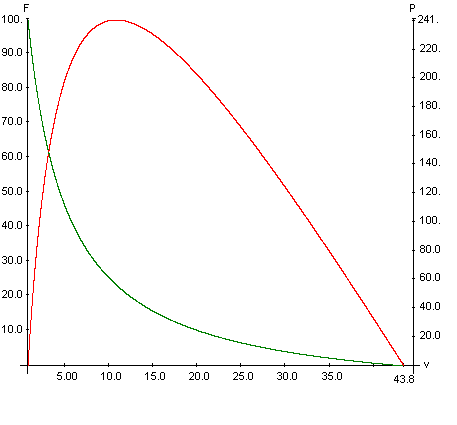 Fo (Mo) - mért
Vo – számolt vagy becsült
Po - számított
F  Po-nál  - számított
a/Fo
F, F%
F% Po-nál - számított
a/Fo  (= b/Vo) - F -V görbe alakja
H
H - számított
Vo
Maximális teljesítmény
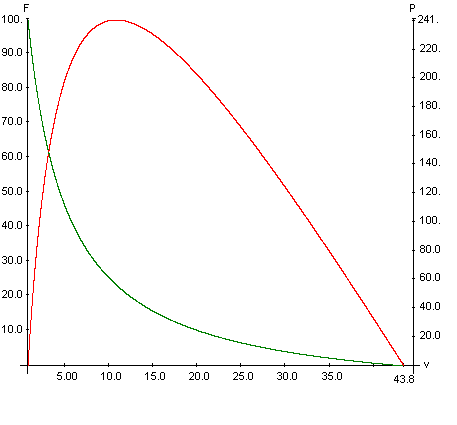 Peak Power
a/F0
Load at Pp
0.3-0.4 F0
Erőállóképesség mérése
Statikus körülmények között
Dinamikus körülmények között
vége
TORQUE-TIME CURVES DURING KNEE EXTENSION
Range of motion: 30 degrees, from 100 to 130 degrees of knee angle
Constant speed
Linear speed
TORQUE-TIME CURVES DURING KNEE EXTENSION
Range of motion: 30 degrees, from 130 to 160 degrees of knee angle
Constant speed
Linear speed
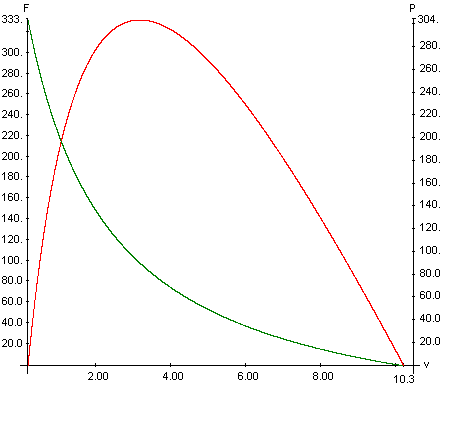 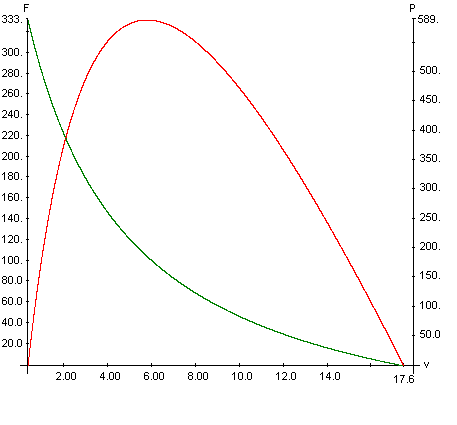 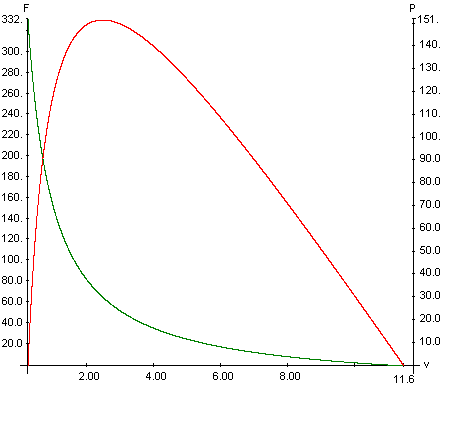 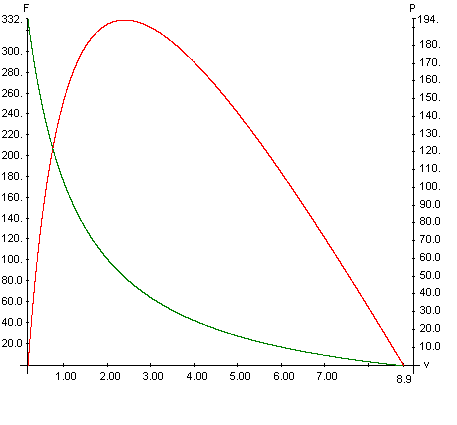 Isokinetic
Isotonic
a/Fo= 0.26
a/Fo= 0.35
C100
L100
a/Fo= 0.10
a/Fo= 0.15
C130
L130